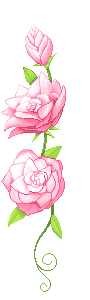 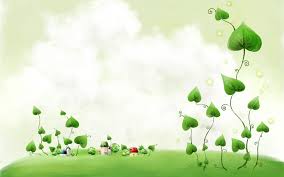 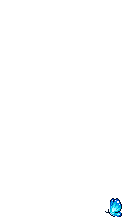 Thứ hai ngày 04 tháng 12 năm 2024
 Đạo đức     
Bài 13: Giữ gìn tài sản của trường, lớp
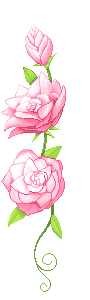 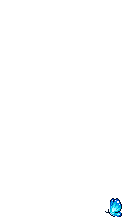 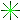 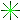 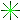 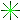 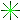 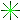 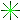 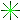 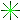 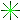 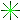 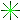 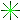 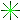 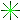 EM YÊU TRƯỜNG EM
Sáng tác: Hoàng Vân
Bài 13: Giữ gìn tài sản của trường, lớp
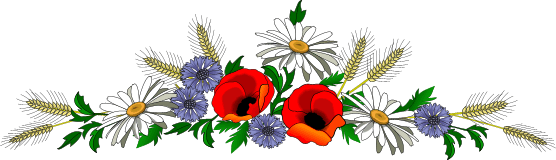 Thứ hai ngày 04 tháng 12 năm 2024
 Đạo đức     
Bài 13: Giữ gìn tài sản của trường, lớp
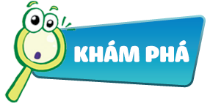 Em hãy nhận xét về hành vi của các bạn trong tranh?
Vì sao em cần giữ tài sản của trường, lớp?
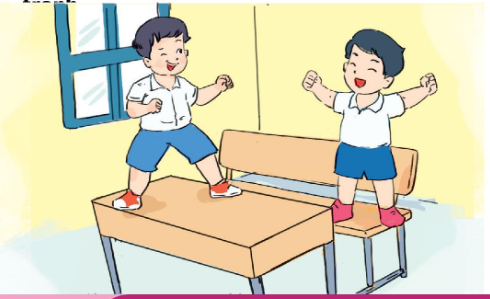 KẾT LUẬN:
Em hãy kể tên các tài sản của trường, lớp?
Em cần làm gì để giữ gìn tài sản của trường lớp?
Bạn đừng 
làm thế!
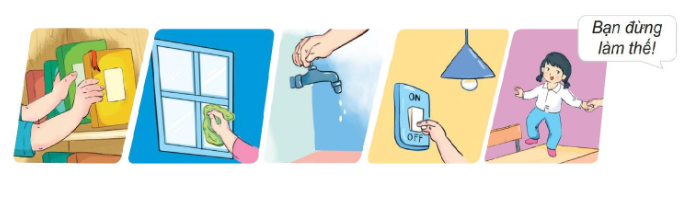 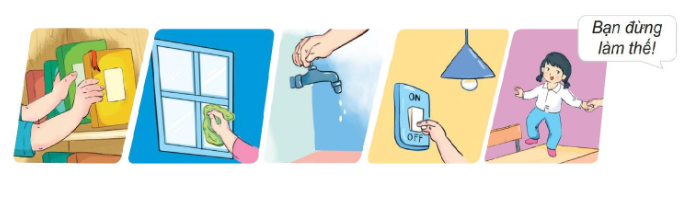 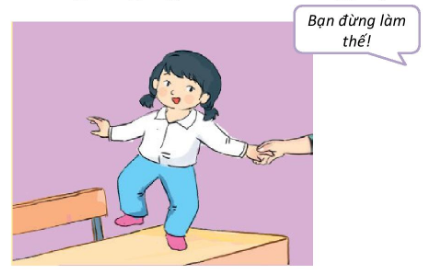 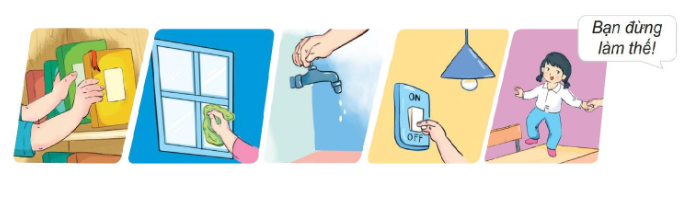 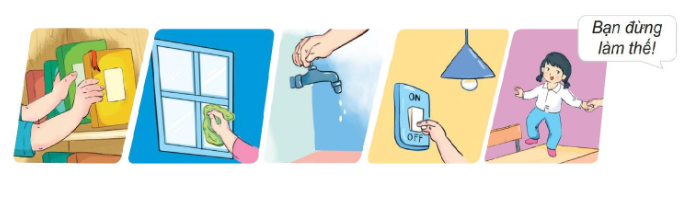 KẾT LUẬN:
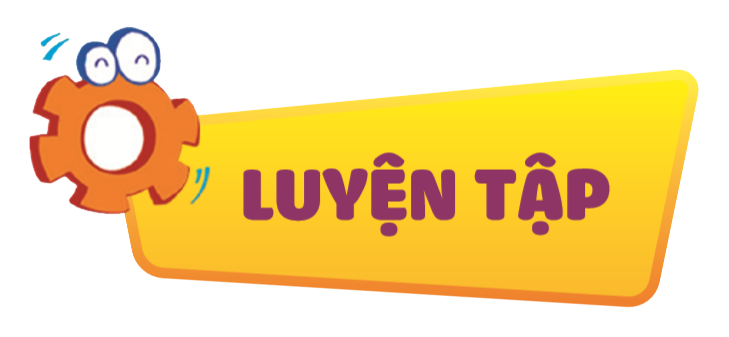 Em đồng tình hoặc không đồng tình với việc làm của bạn nào? Vì sao?
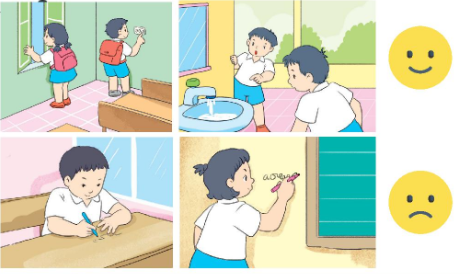 2
1
4
3
Em đồng tình hoặc không đồng tình với việc làm của bạn nào? Vì sao?
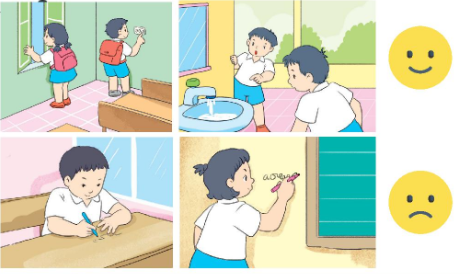 1
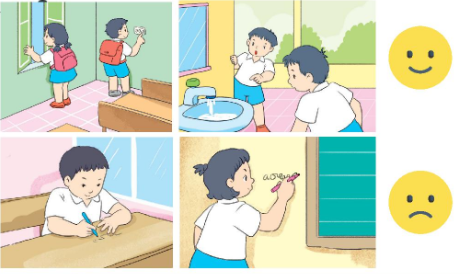 Em đồng tình hoặc không đồng tình với việc làm của bạn nào? Vì sao?
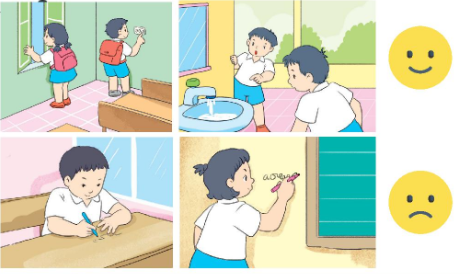 2
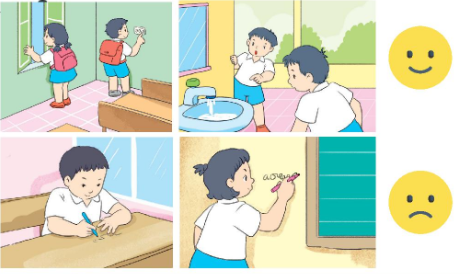 Em đồng tình hoặc không đồng tình với việc làm của bạn nào? Vì sao?
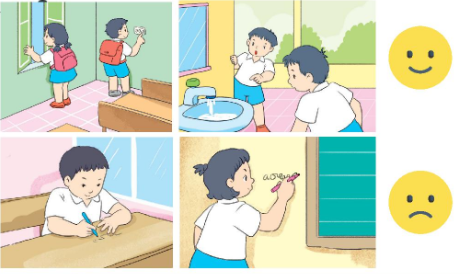 3
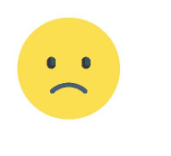 Em đồng tình hoặc không đồng tình với việc làm của bạn nào? Vì sao?
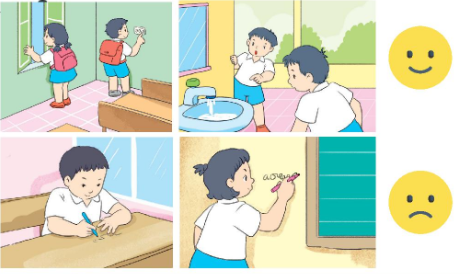 4
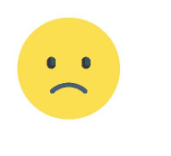 Em đồng tình hoặc không đồng tình với việc làm của bạn nào? Vì sao?
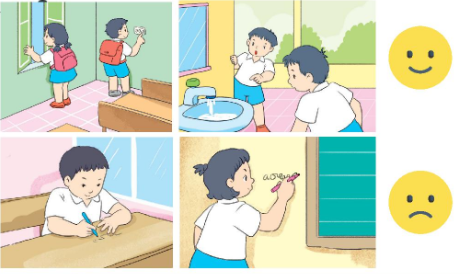 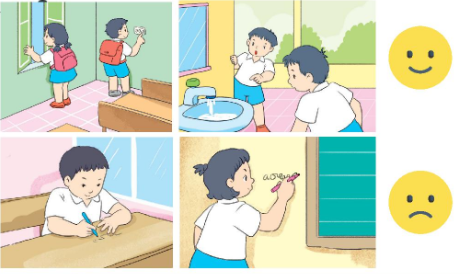 2
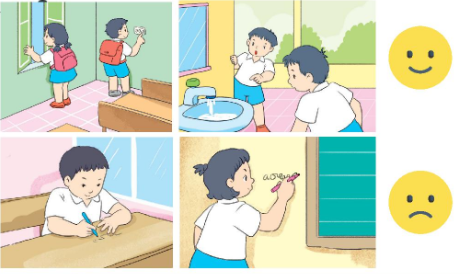 1
4
3
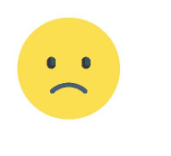 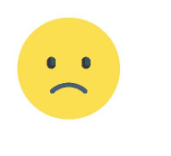 Hãy chia sẻ với các bạn những việc em đã làm để giữ gìn tài sản của trường, lớp.
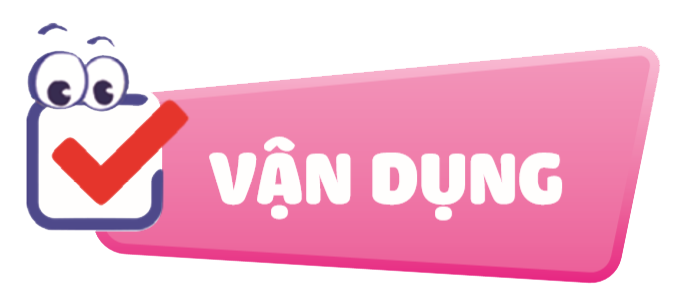 Em sẽ làm gì khi thấy một bạn đang hái hoa trong vườn trường?
Sắm vai xử lí tình huống.
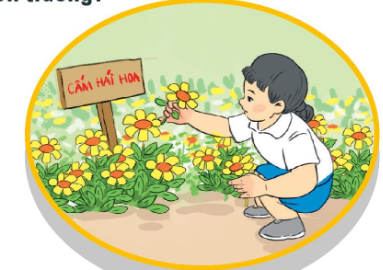 Em cùng các bạn nhắc nhau luôn giữ gìn tài sản của trường, lớp.
Đóng vai
Tài sản chung của trường.
Ta cùng nhau gìn giữ.
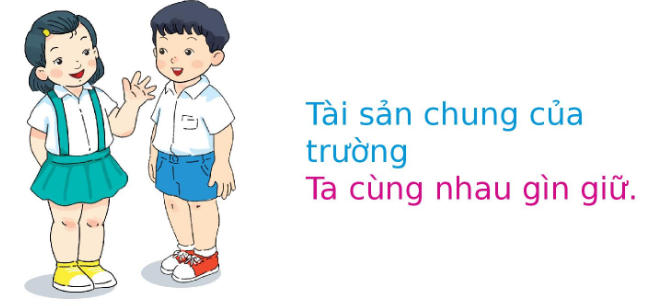 Dặn dò
 Chuẩn bị bài sau: Giữ vệ sinh trường, lớp.